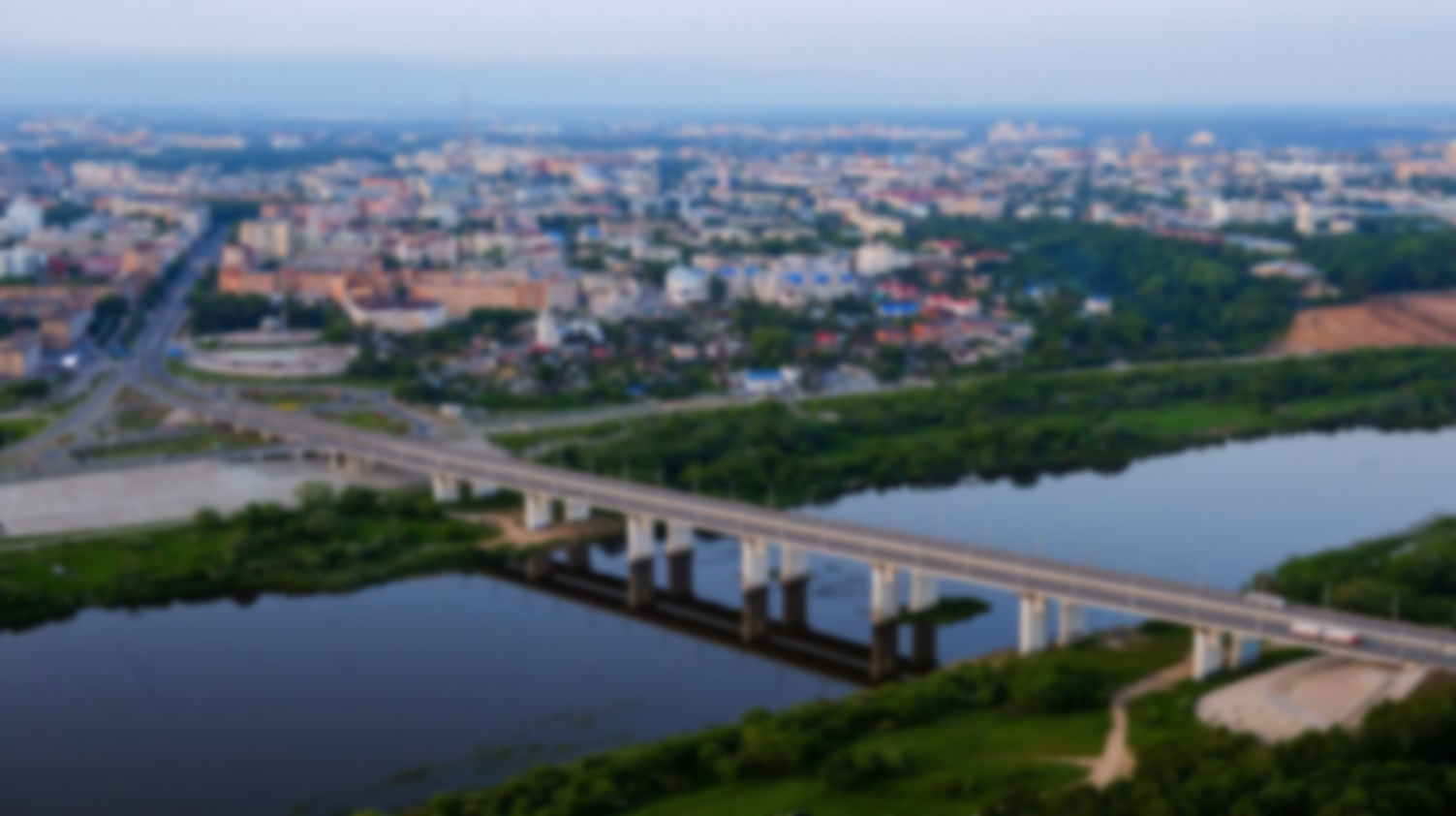 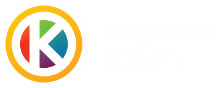 МОНИТОР ГОРОДАсистема сводной аналитикиключевых городских процессов
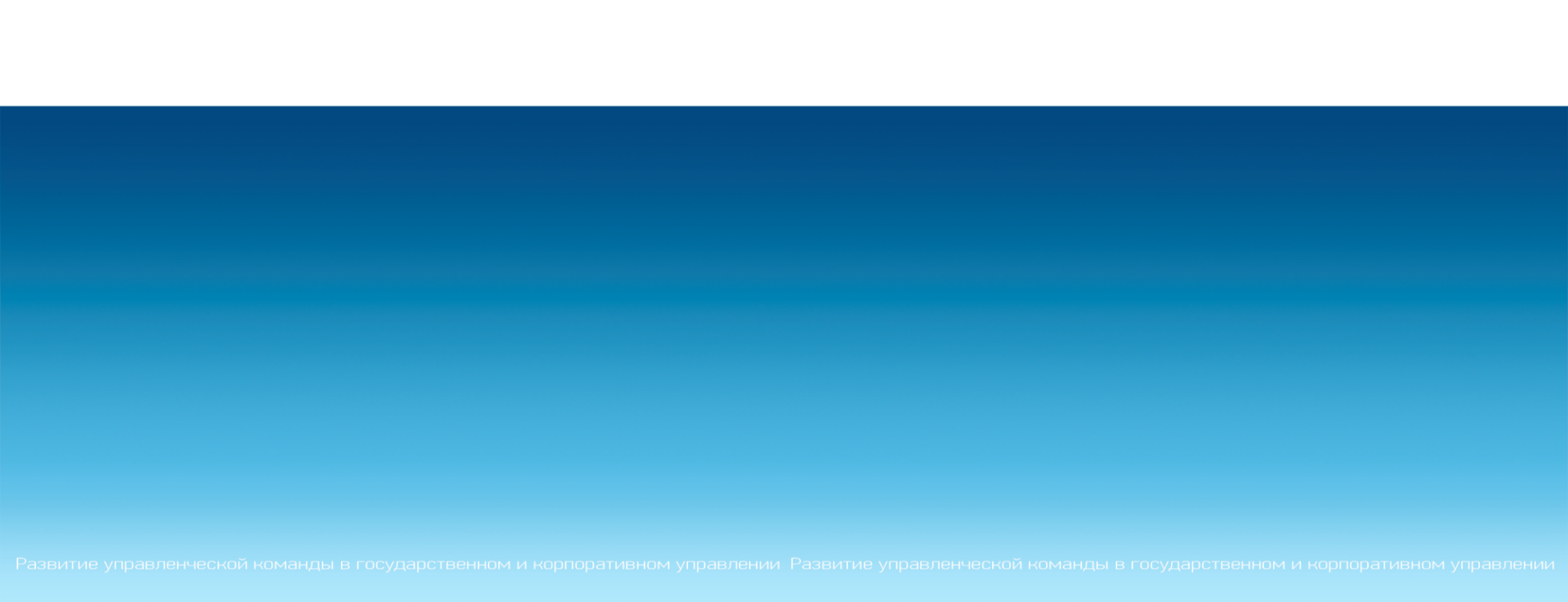 ПРЕДПОСЫЛКИ СОЗДАНИЯ ПРОЕКТА
недостаточный уровень удовлетворенности жителей качеством уборки и содержания городских территорий

трудоемкость и сложность оперативного контроля выполненных работ

недостаточная эффективность управления спецтехникой вследствие отсутствия полной и достоверной информации о ее доступности, использовании, местоположении вследствие отсутствия эффективной системы диспетчеризации

отсутствие автоматизированной системы учета и контроля обработки обращений жителей города по вопросам работы коммунальных служб
2/11
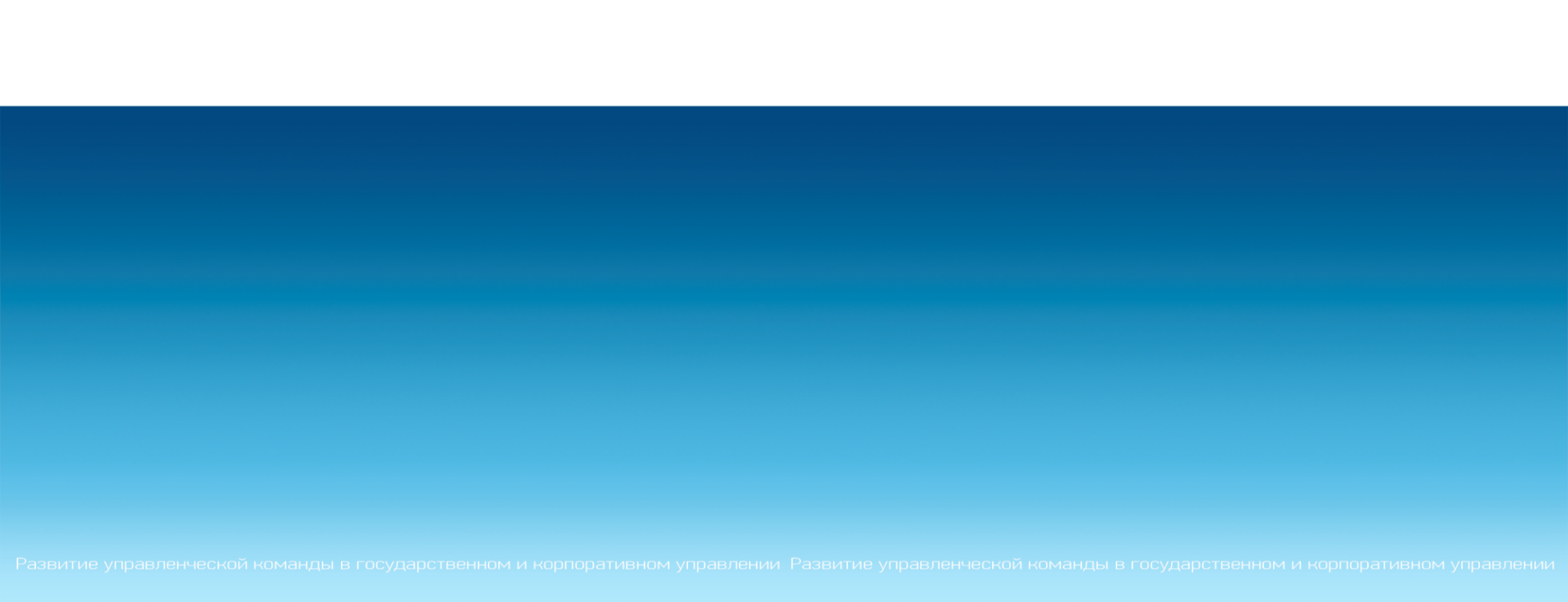 ЦЕЛИ ПРОЕКТА
оперативное обеспечение руководства города объективной информацией по ключевым процессам городского управления без необходимости обращения к другим источникам

эффективное управление ресурсами коммунальных предприятий

создание комфортной среды для жителей города
3/11
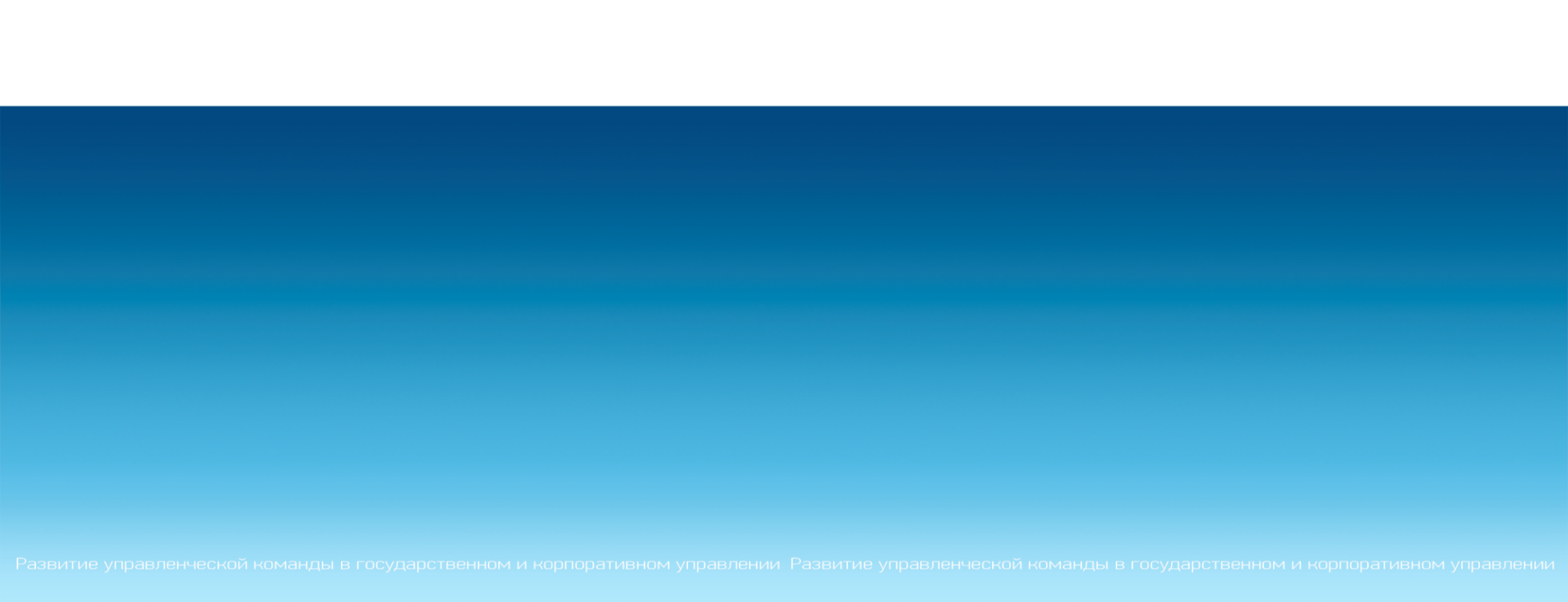 ЗАДАЧИ ПРОЕКТА
обеспечение эффективной эксплуатации коммунальной техники

управление логистикой и процессами производства работ

учет объектов городской инфраструктуры

аналитика и объективная отчетность

обработка и контроль исполнения обращений граждан
4/11
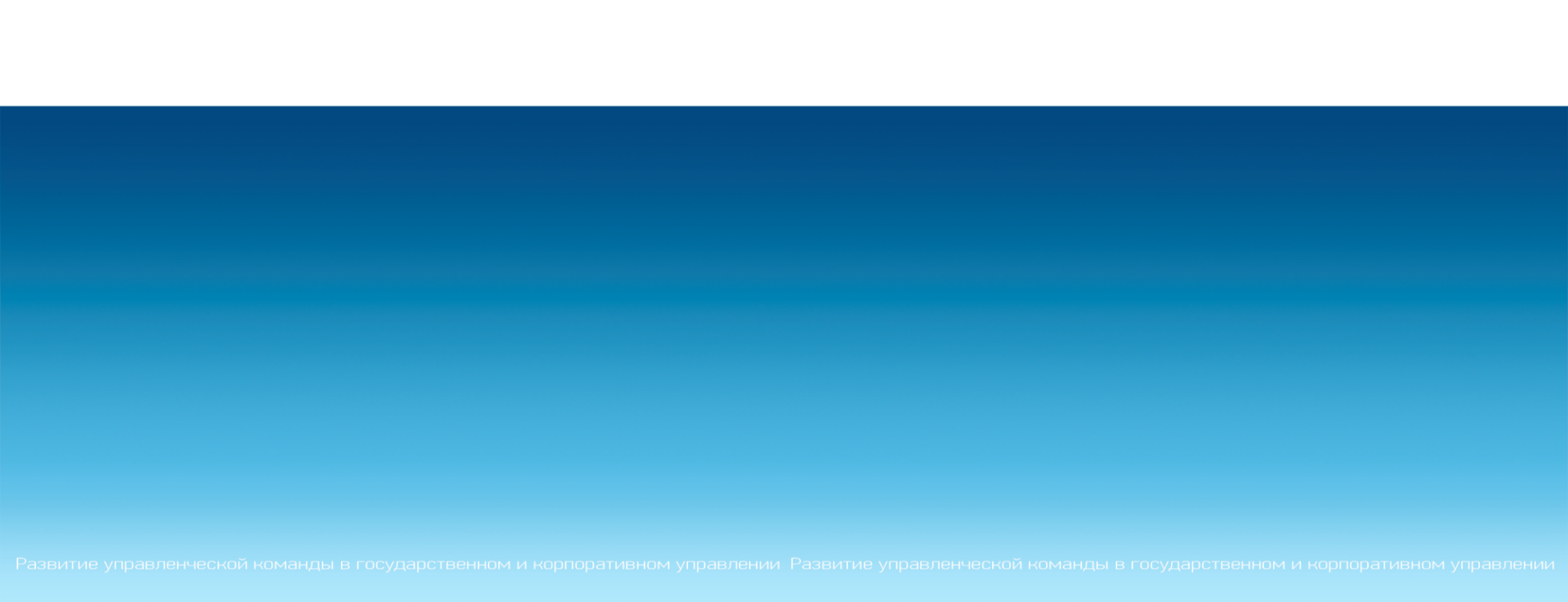 РЕСУРСНЫЕ ЗАТРАТЫ
10 млн. рублей 		стоимость внедрения системы 

2,4 млн. рублей 		стоимость ежегодной технической поддержки 							с учетом обслуживания датчиков, установленных
					на транспортных средствах
5/11
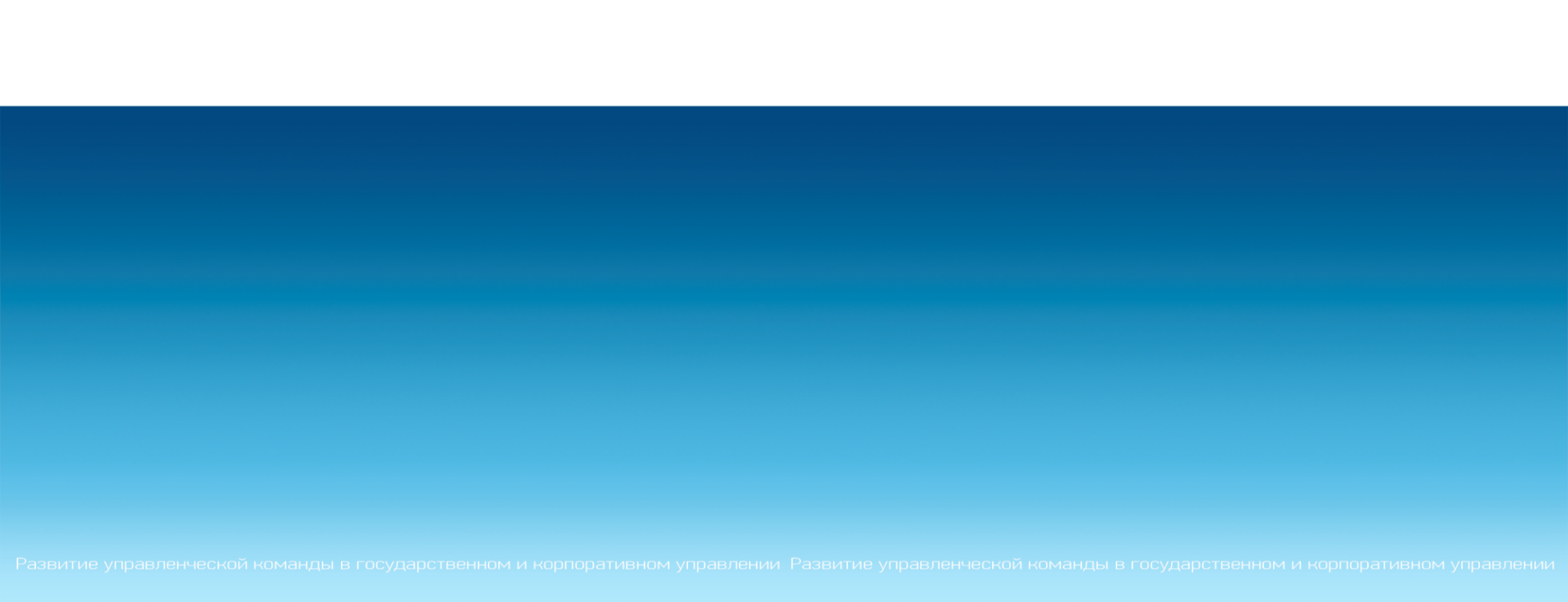 И ЧТО ЖЕ ПОЛУЧИЛОСЬ?
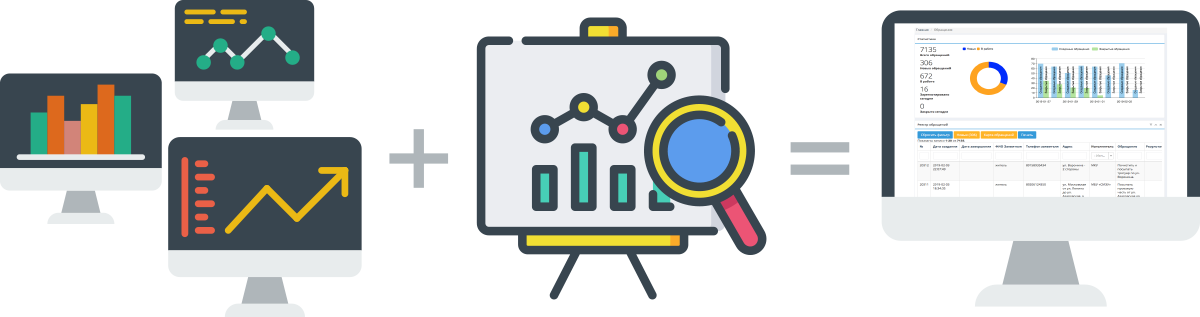 СОДЕРЖАНИЕ ДОРОГ
ВЫВОЗ МУСОРА
Уборка города
Мониторинг выполнения муниципальных заданий
Контроль выполнения территориальных схем
Трекинг маршрута и соблюдение графика
Мониторинг факта выгрузки на полигоне
МОНИТОРЫ ПРЕДПРИЯТИЙ
ВЕРХНЕУРОВНЕВАЯ АНАЛИТИКА
МОНИТОР ГОРОДА
ПАССАЖИРОПЕРЕВОЗКИ
Контроль соблюдения графиков
Мониторинг пассажиропотоков (интеграция с системой оплаты)
ОБРАЩЕНИЯ ГРАЖДАН
Учет и отработка обращений граждан
6/11
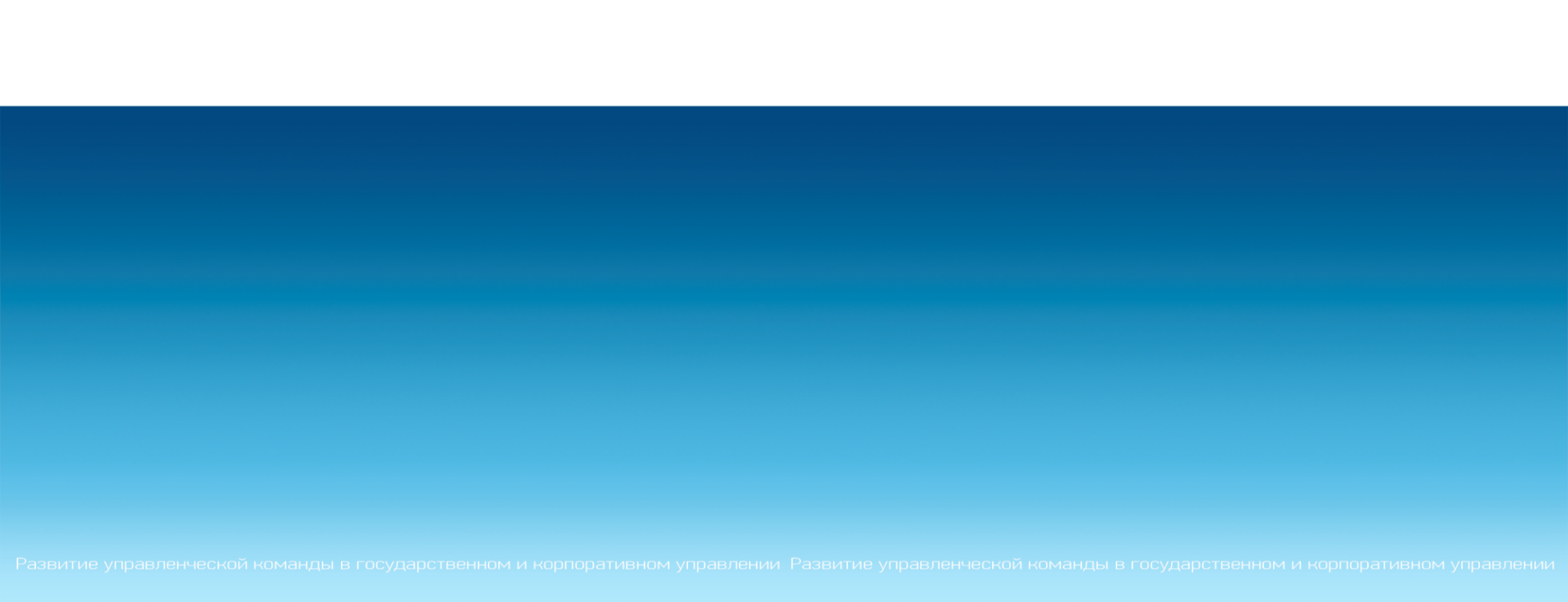 РАБОТА С СИСТЕМОЙ
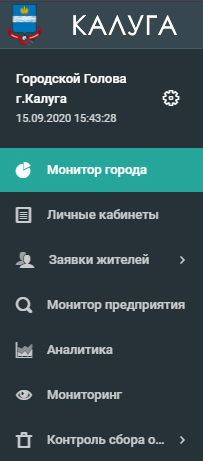 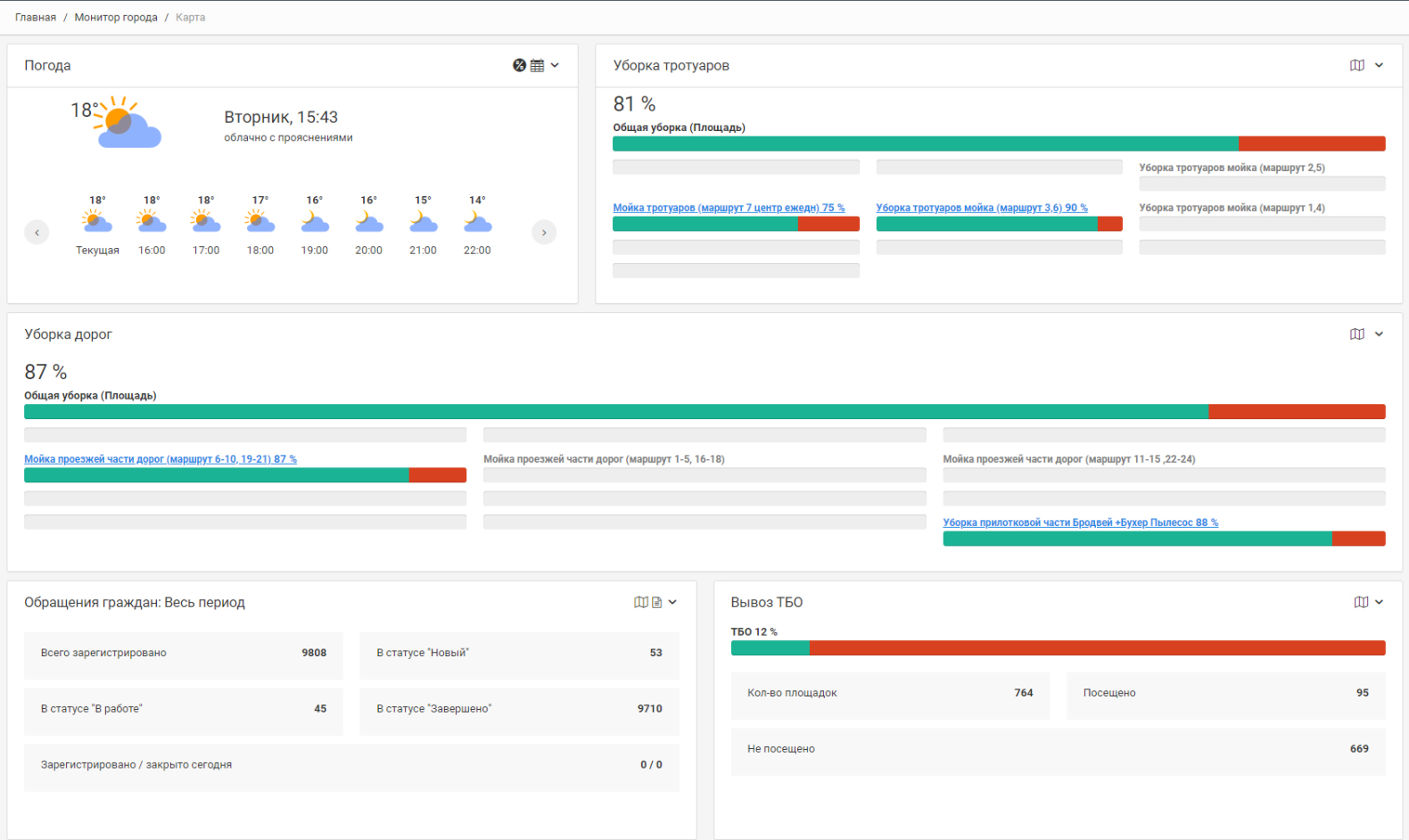 7/11
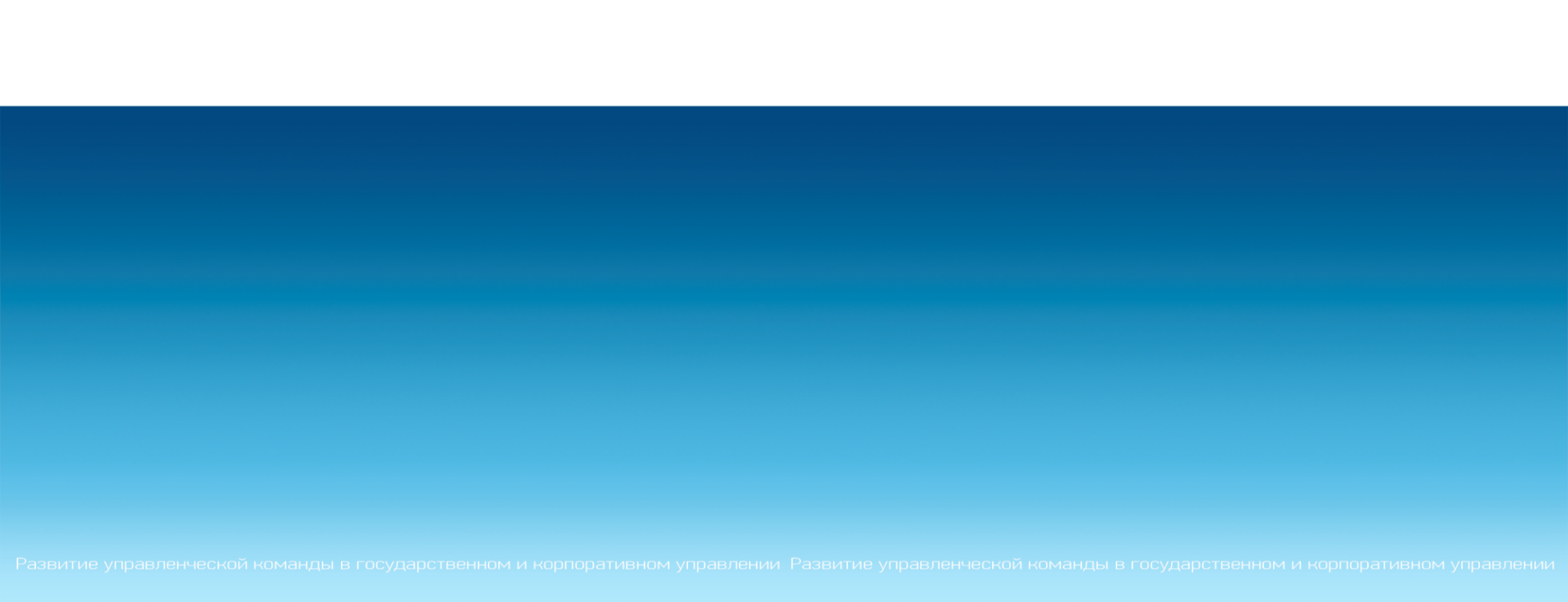 РАБОТА С СИСТЕМОЙ
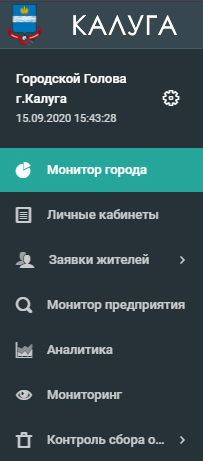 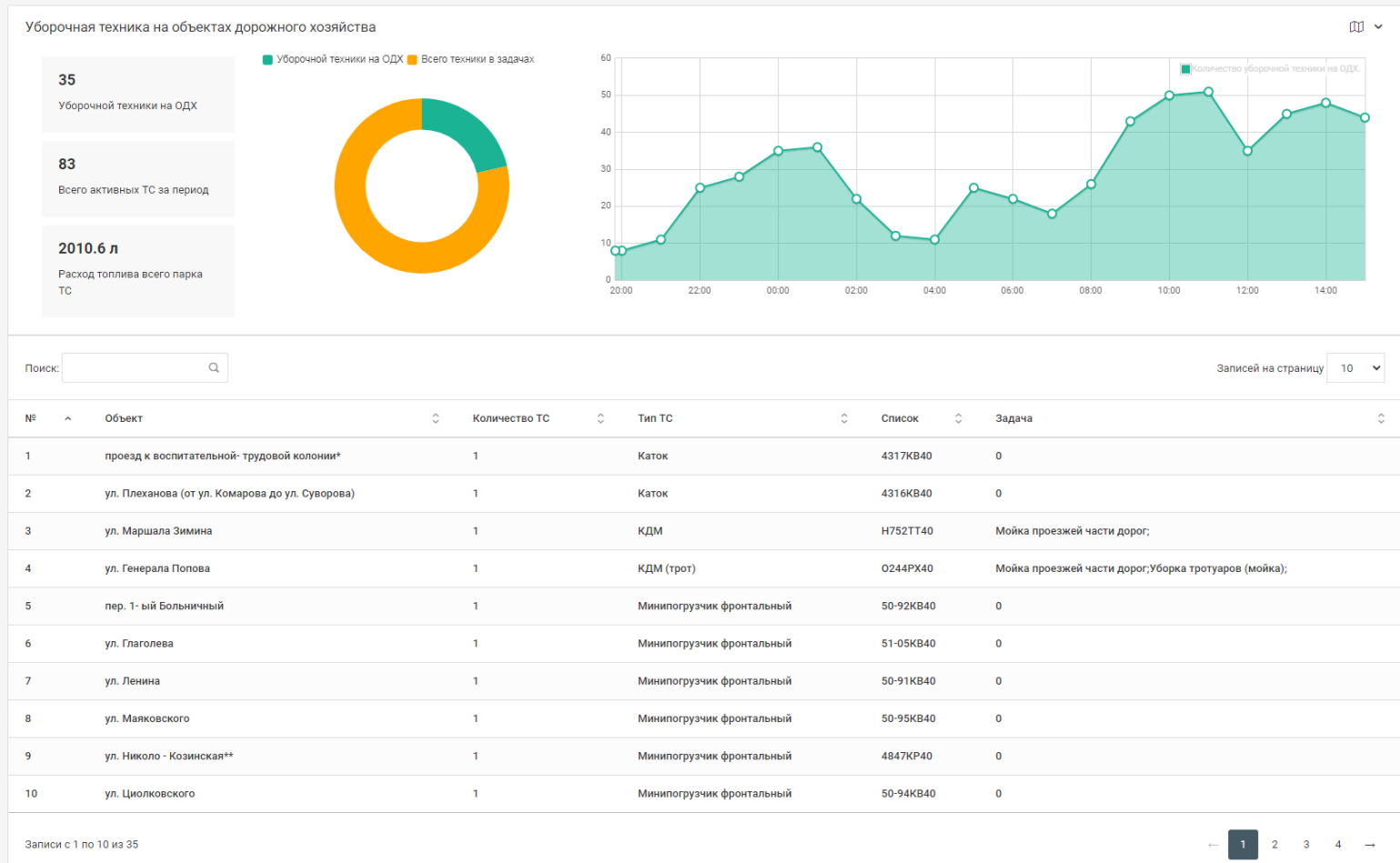 8/11
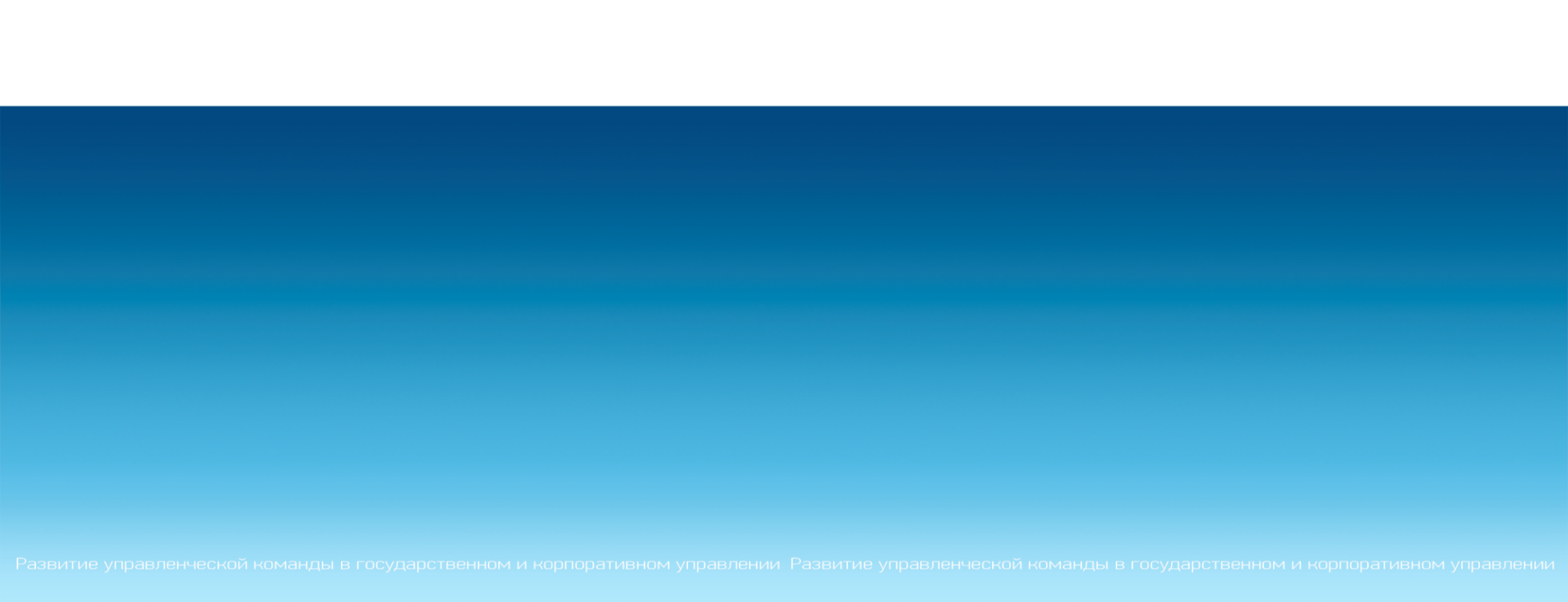 РАБОТА С СИСТЕМОЙ
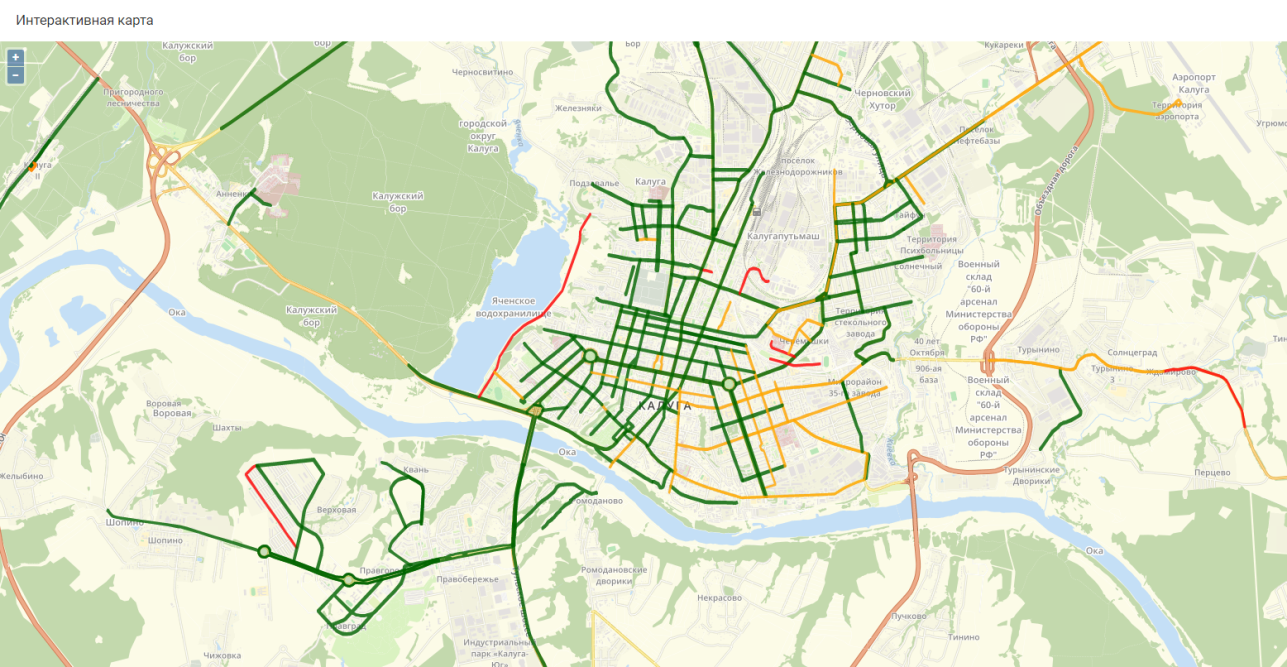 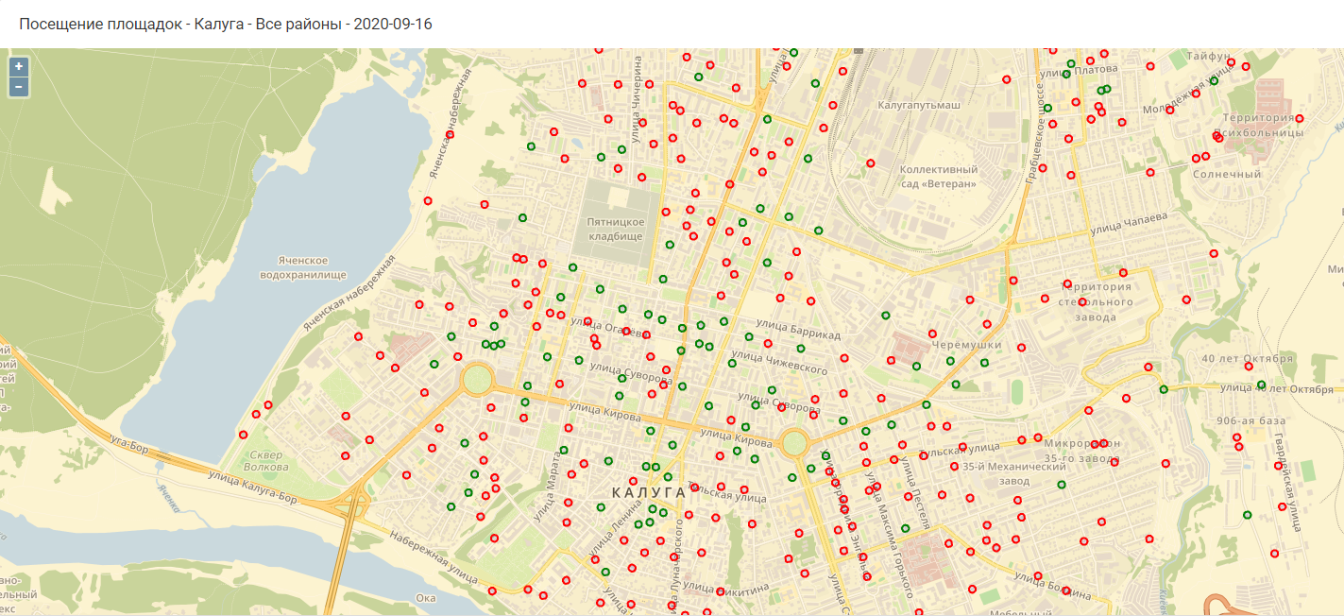 9/11
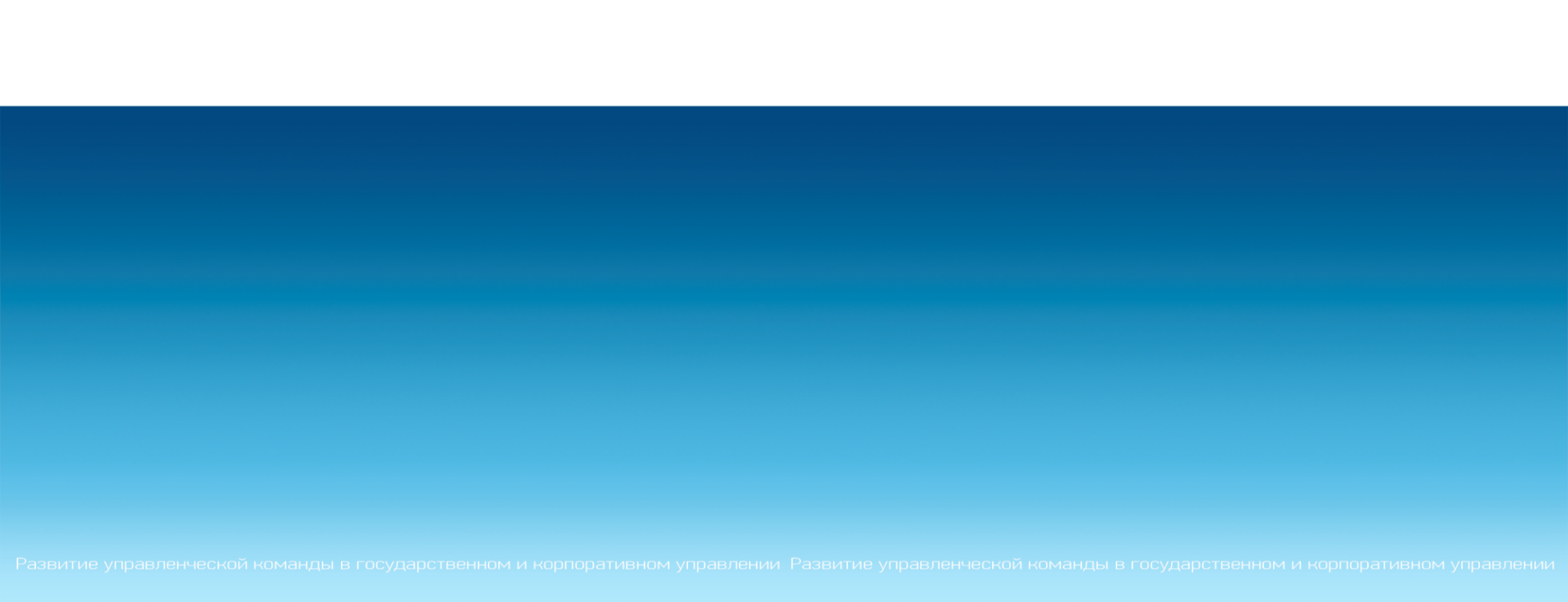 ЭФФЕКТ ОТ РЕАЛИЗАЦИИ ПРОЕКТА
Резюме проекта
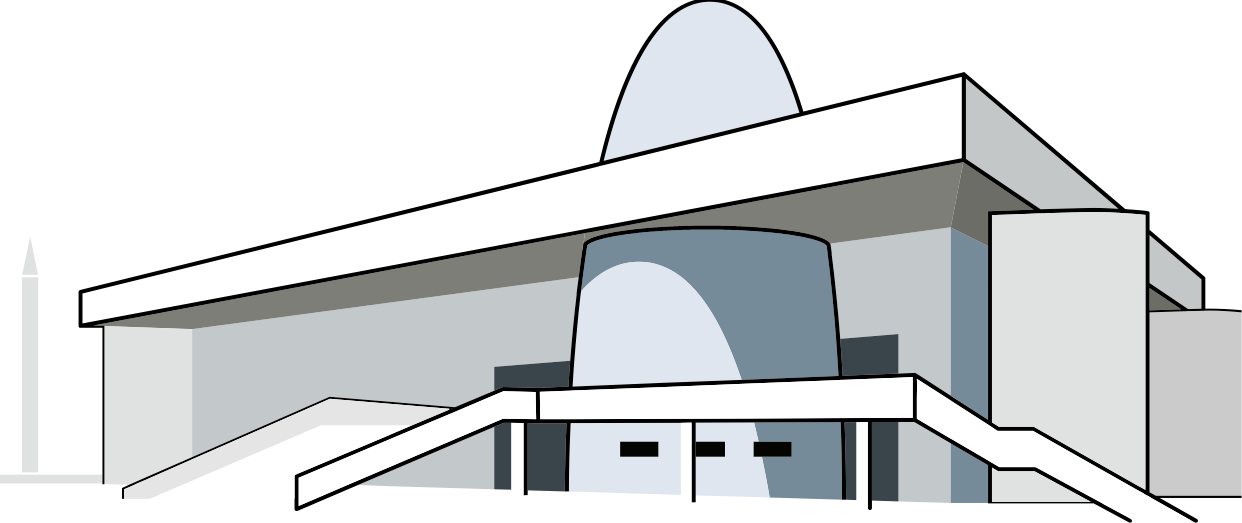 Городская 
территория
Площадь 
автодорог
Уборочная 
техника
Техника для 
вывоза ТКО
Население
5.26
3.78
155
70
350k
шт.
млн.кв.м
млн.кв.м
шт.
Показатели сентябрь 2018 - сентябрь 2020
Сокращение времени 
выполнения задач
Увеличение количества 
выполненных работ
Сокращение количества сбоев 
и внештатных ситуация
Экономия топлива
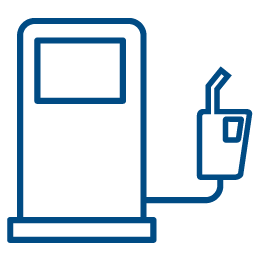 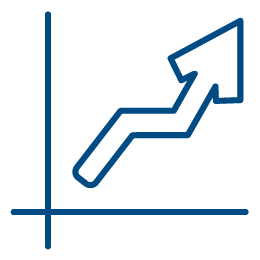 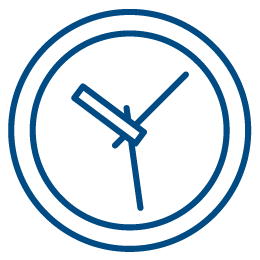 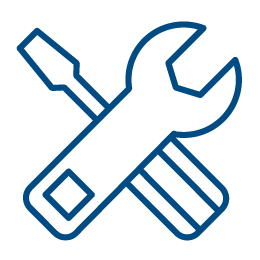 38%
90%
1,4 раза
2 раза
10/11
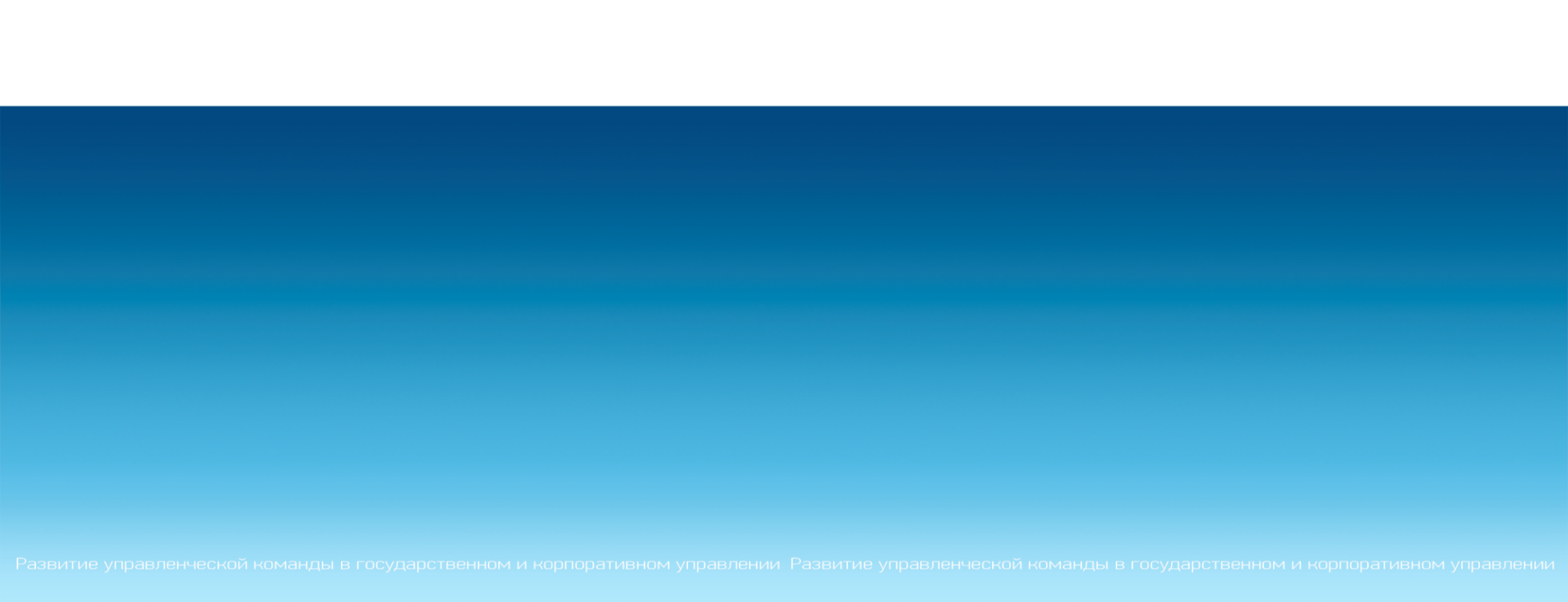 ЭФФЕКТ ОТ РЕАЛИЗАЦИИ ПРОЕКТА
удобный оперативный мониторинг ситуации в городе для руководства

экономия ресурсов предприятий

эффективное взаимодействие по обращениям граждан

один из источников данных для Центра Управления Регионом
11/11
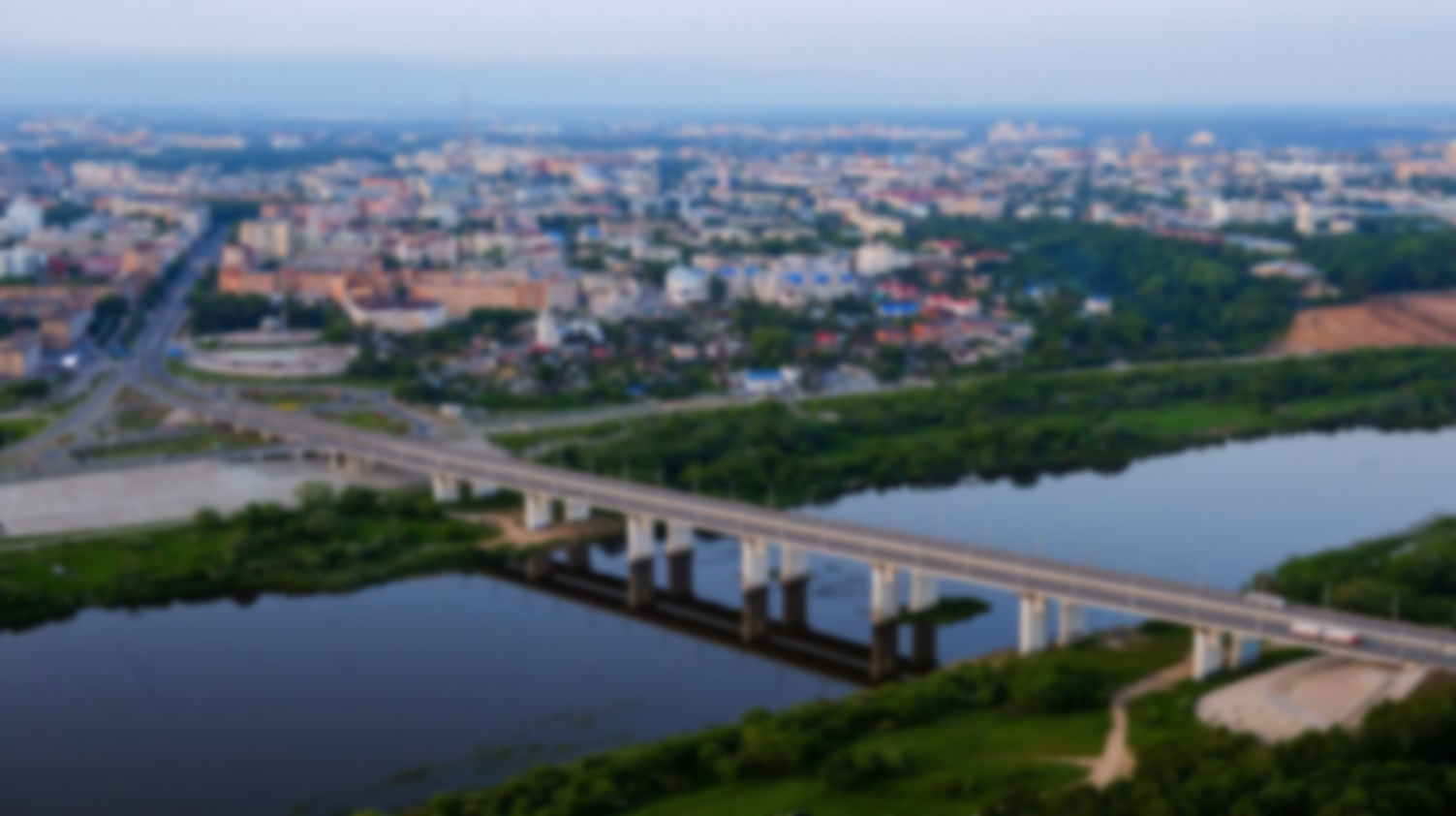 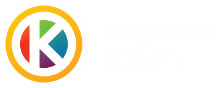 Благодарю за внимание!